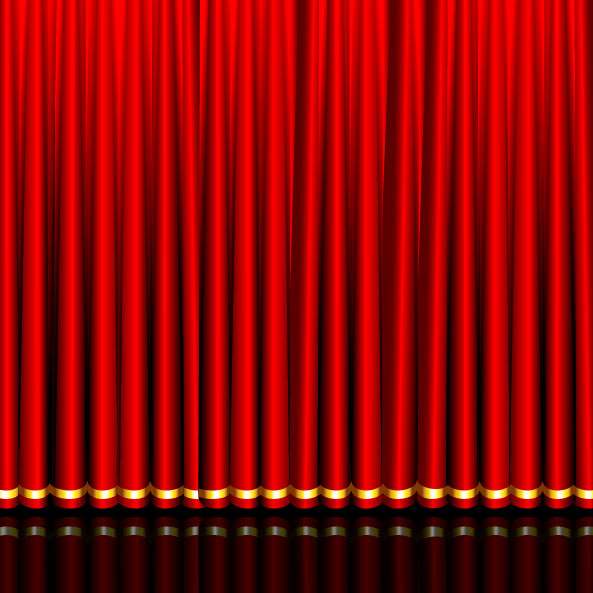 বিসমিল্লাহির রাহমানির রাহিম
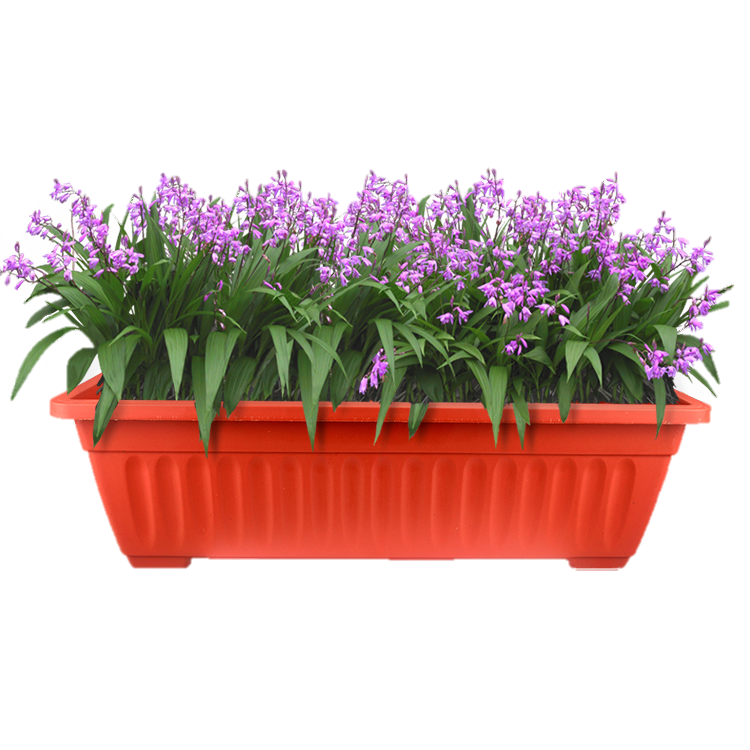 সবাইকে স্বাগত.....
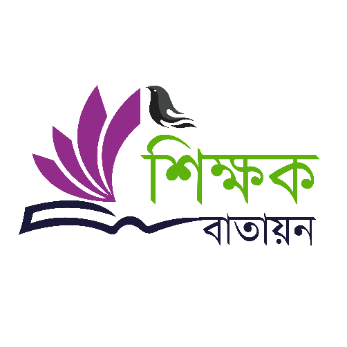 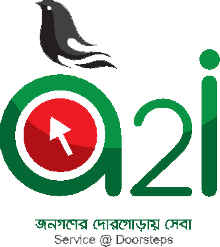 পাঠ পরিচিতি
শিক্ষক পরিচিতি
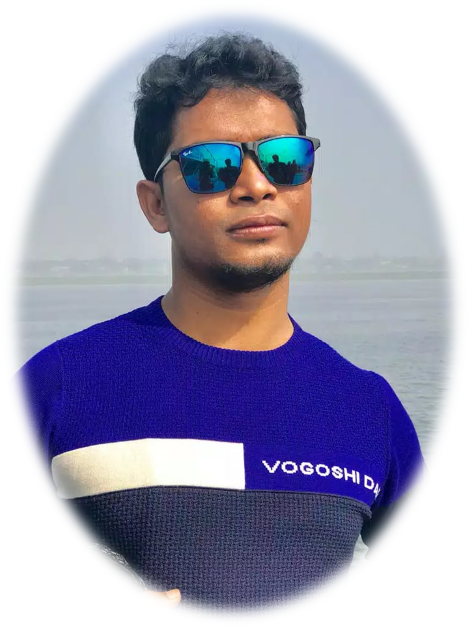 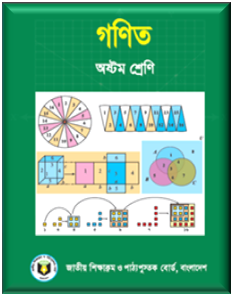 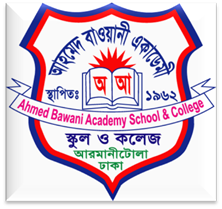 মোঃ মোস্তাফিজুর রহমান সুমন 
 সিনিয়র শিক্ষক, গণিত
আহমেদ বাওয়ানী একাডেমী স্কুল এন্ড কলেজ 
মোবাইলঃ ০১৯১৬-১৫৯৯২২ 
E-mail: mrsumonmostafiz@gmail.com
শ্রেণি : 8ম
বিষয় : গনিত
অধ্যায় : 3য়
সময় : 45 মিনিট
তারিখ: ২২/০৯/২০২০ খ্রিঃ।
লক্ষ করিঃ
লক্ষ করিঃ
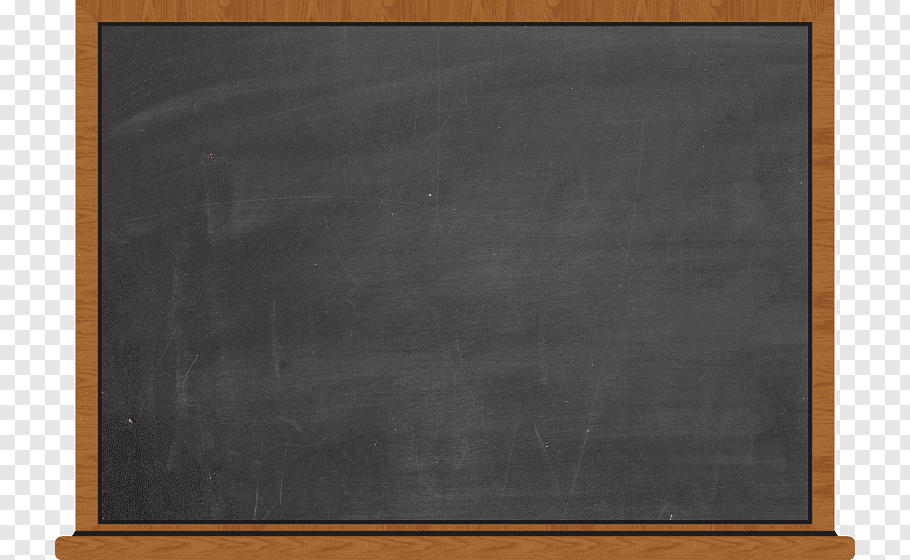 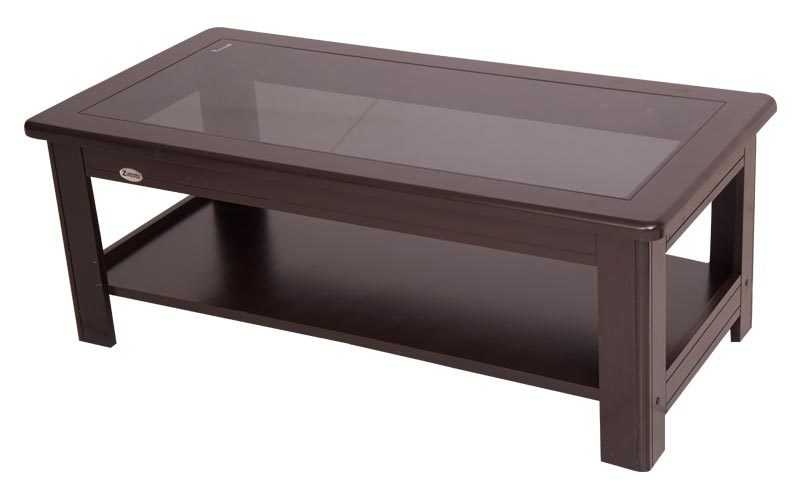 লক্ষ করিঃ
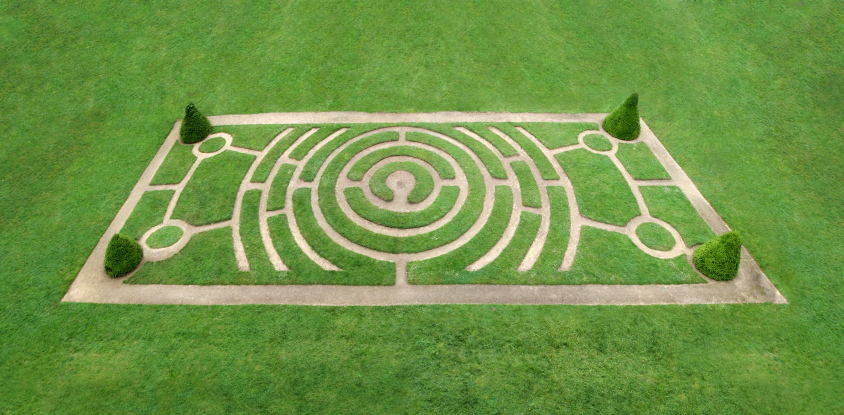 আয়তকার  ক্ষেত্র
আজকের পাঠ
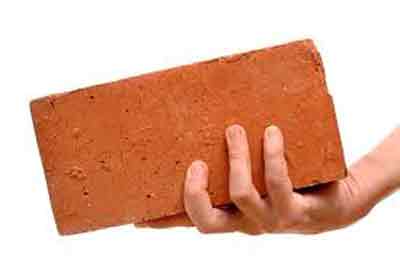 শিখনফল
এই পাঠ শেষে শিক্ষার্থীরা
আয়তক্ষেত্র সম্পর্কিত সুত্রগুলো বলতে পারবে;
আয়তক্ষেত্র সম্পর্কিত সমস্যার সমাধান করতে পারবে;
আয়তক্ষেত্রকে ইট দ্বারা বাঁধাই করতে প্রয়োজনীয় ইটের সংখ্যা নির্ণয় করতে 
    পারবে।
০
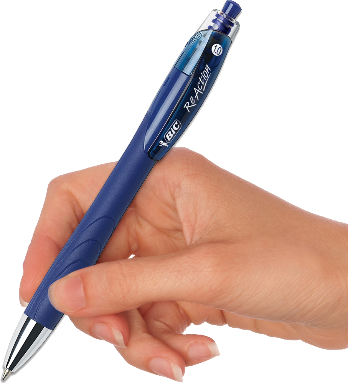 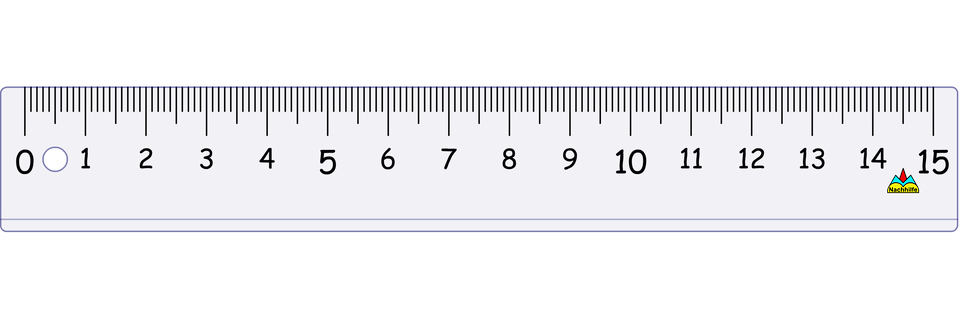 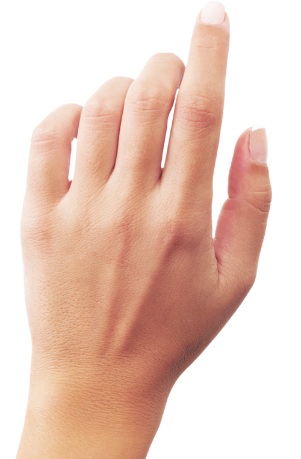 একক  কাজ
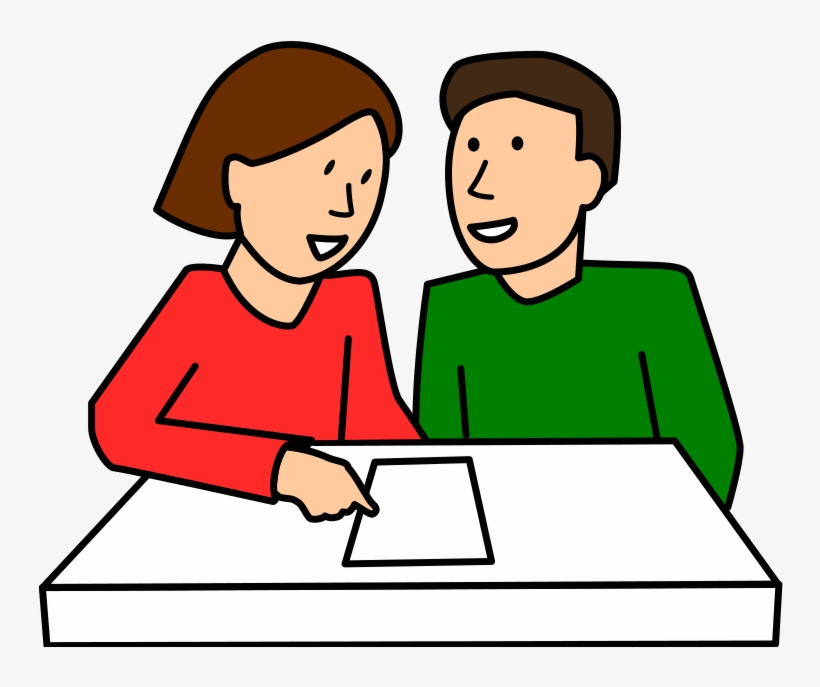 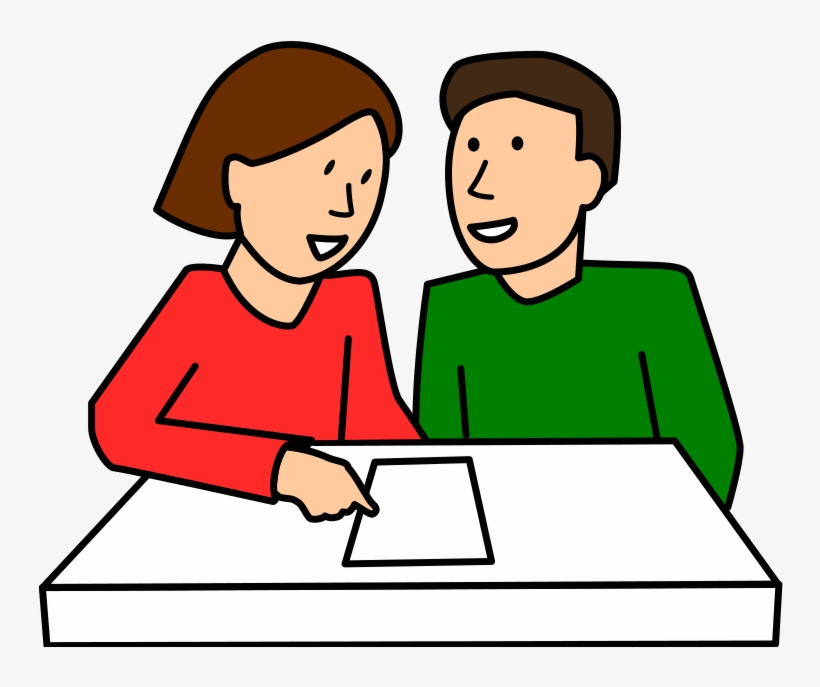 ০
রাস্তাটির ক্ষেত্রফল কত?
রাস্তা
আয়তকার বাগান
আয়তকার বাগানের ক্ষেত্রফল =
রাস্তা বাদে বাগানের দৈর্ঘ্য =
রাস্তা বাদে বাগানের প্রস্থ =
আয়তকার বাগানের ক্ষেত্রফল
রাস্তা বাদে বাগানের দৈর্ঘ্য
রাস্তা বাদে বাগানের প্রস্থ
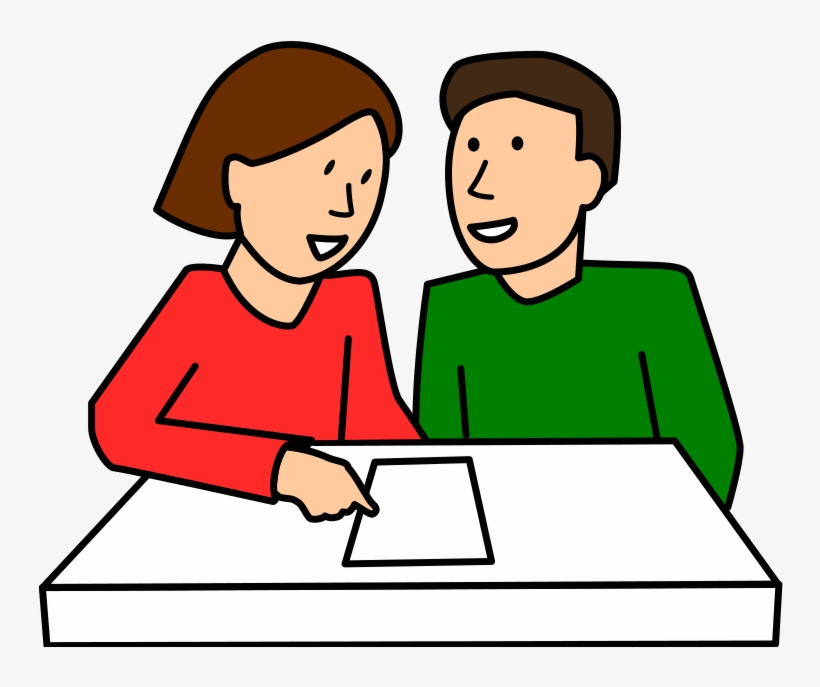 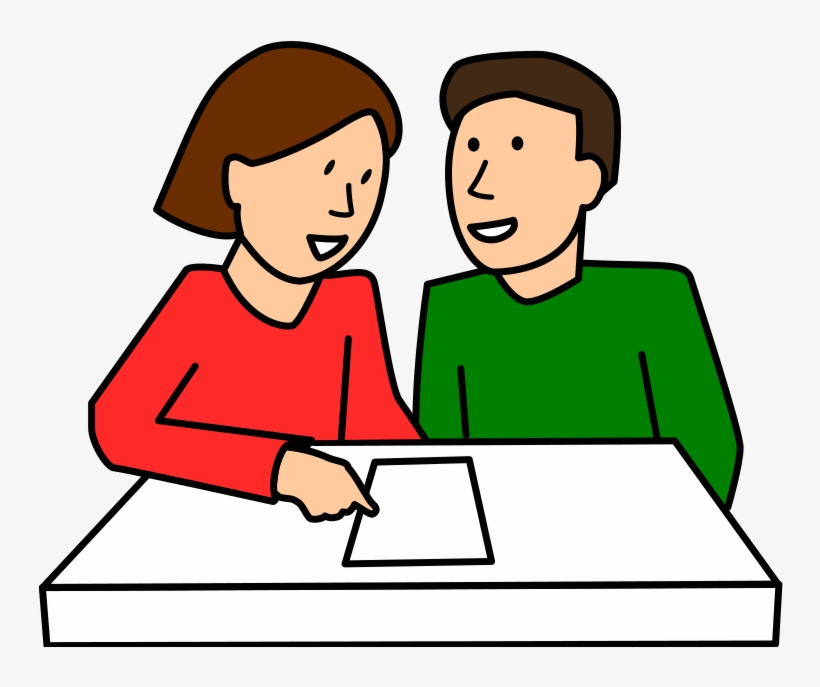 জোড়ায়  কাজ
আয়তকার বাগান
ইট দ্বারা আয়তকার ক্ষেত্র বাঁধাই করাঃ
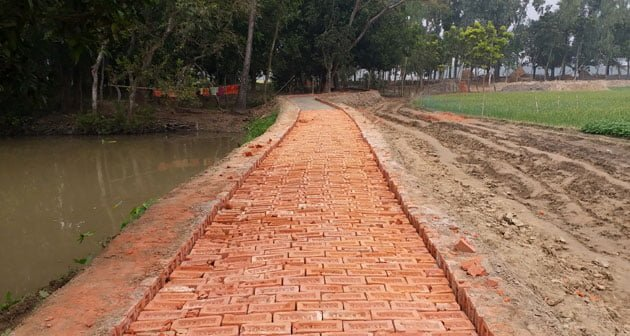 ইট
ইটের রাস্তা
রাস্তাটি ইট দ্বারা বাঁধাই করলে কয়টি ইট লাগবে?
রাস্তা
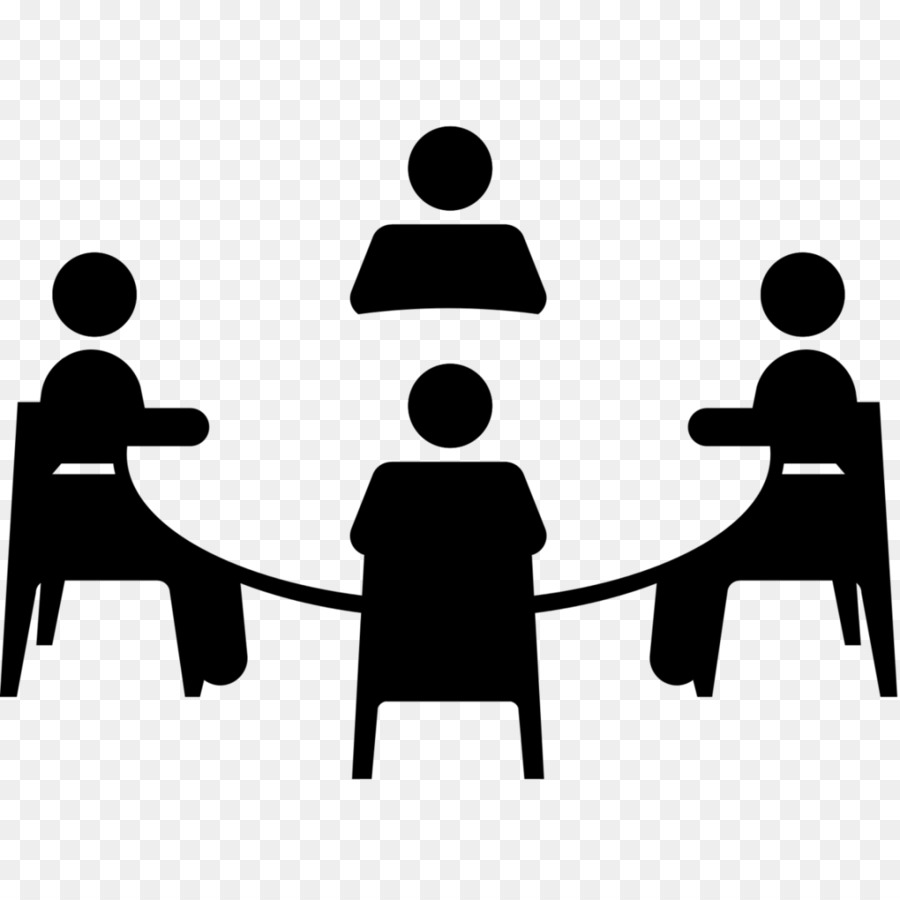 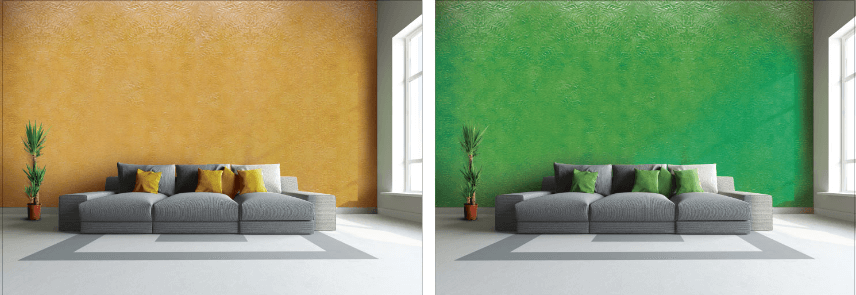 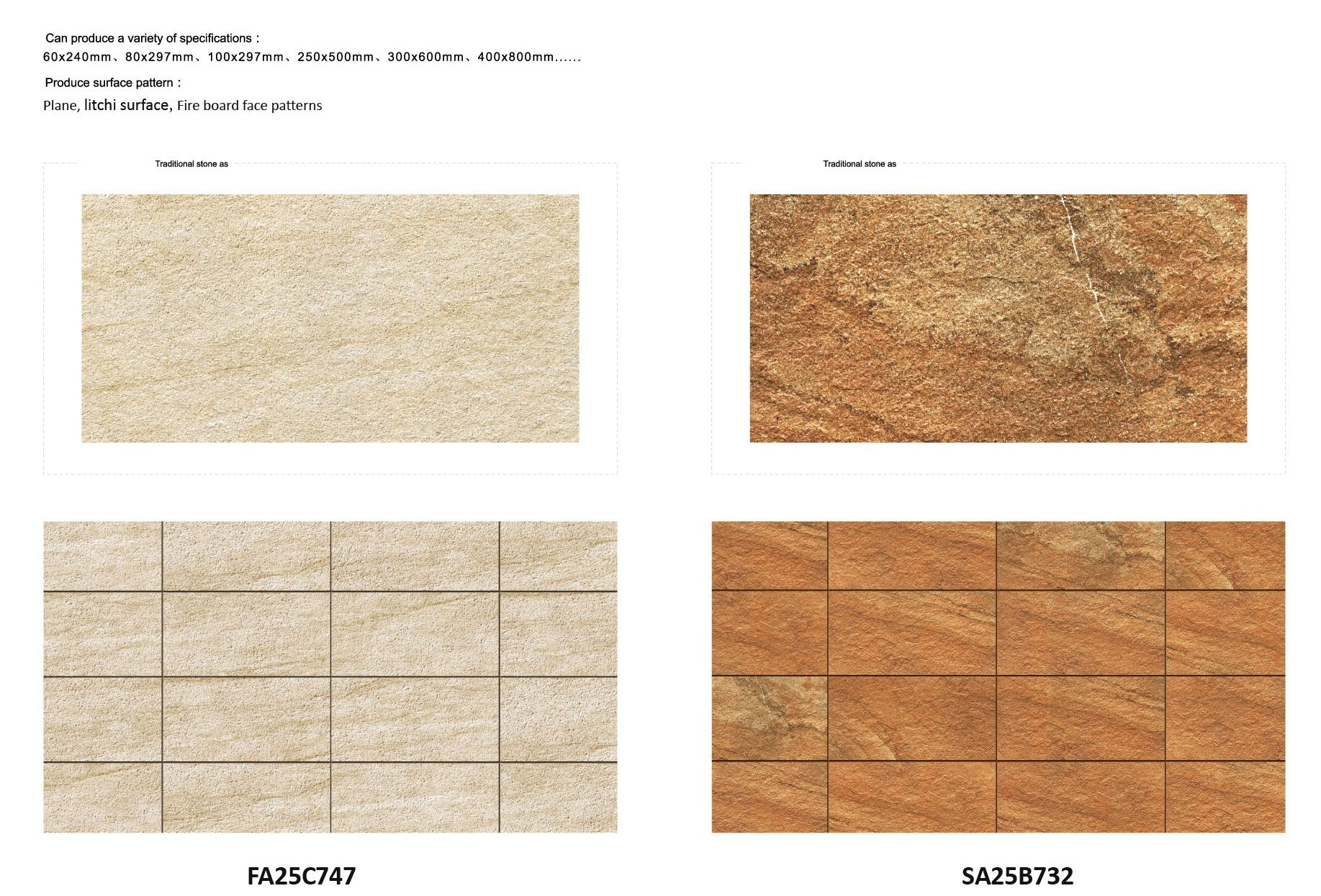 কুইজ
খ
ক
ঘ
গ
খ
ক
ঘ
গ
কুইজ
গ
খ
ঘ
ক
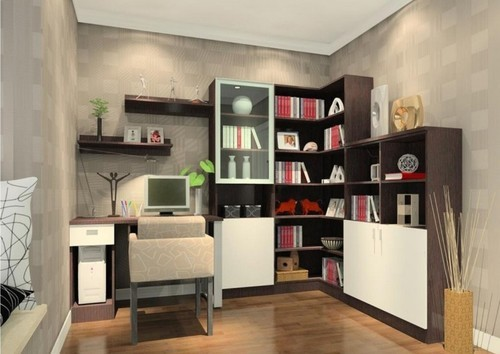 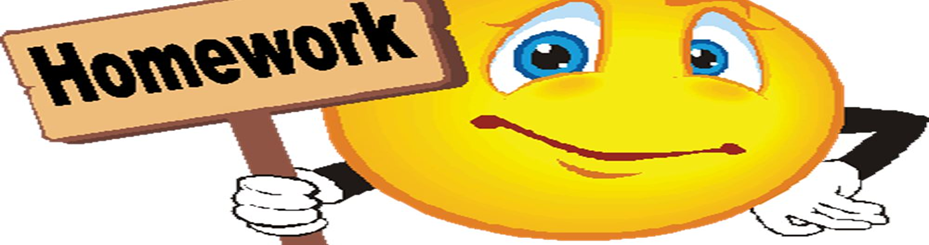 গণিতকে ভয় নয় চর্চা করে করব জয়
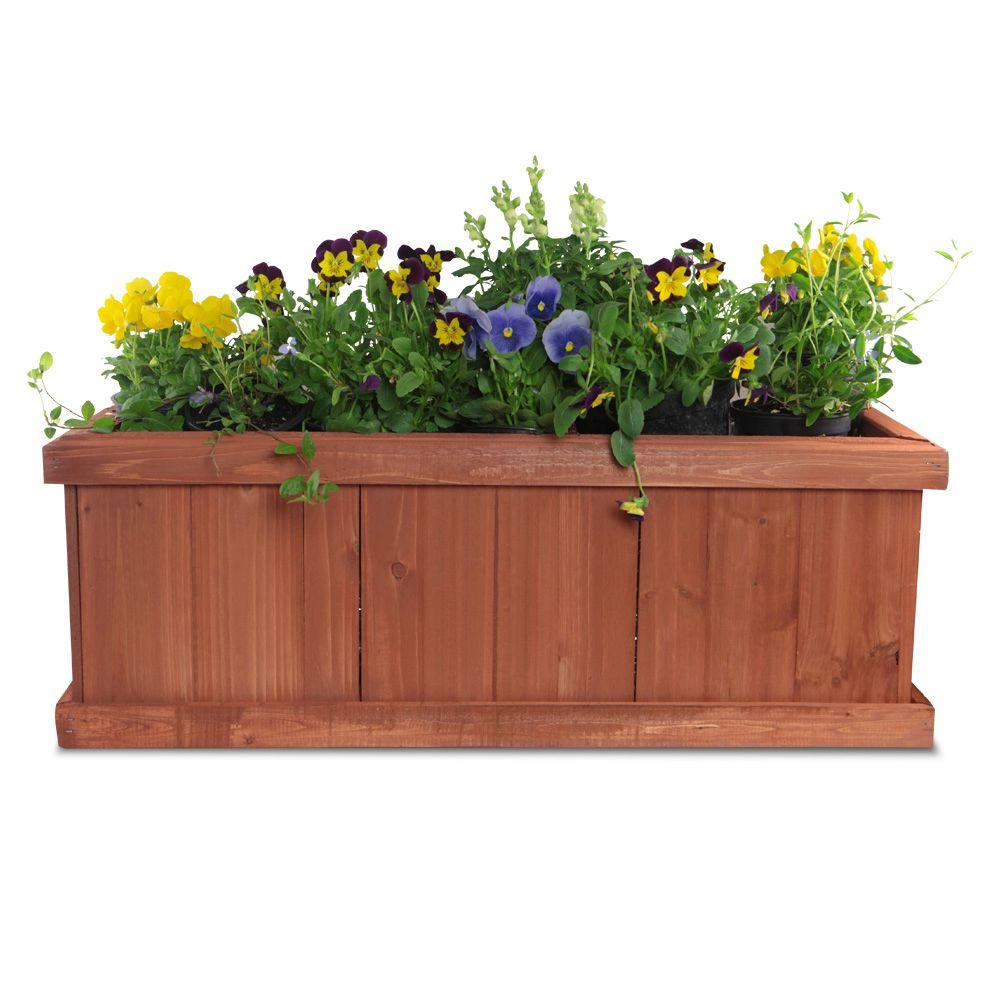 সবাইকে ধন্যবাদ